Genomic selection for traits other than production in dairy cattle
Overview
Technology – What things can we measure?
Phenotypes – What things should we measure?
Applications – Why do we measure these things?
What things can we measure?
We all have our favorite technologies
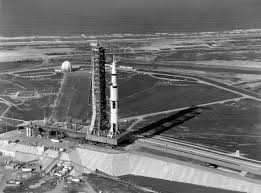 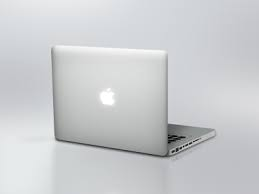 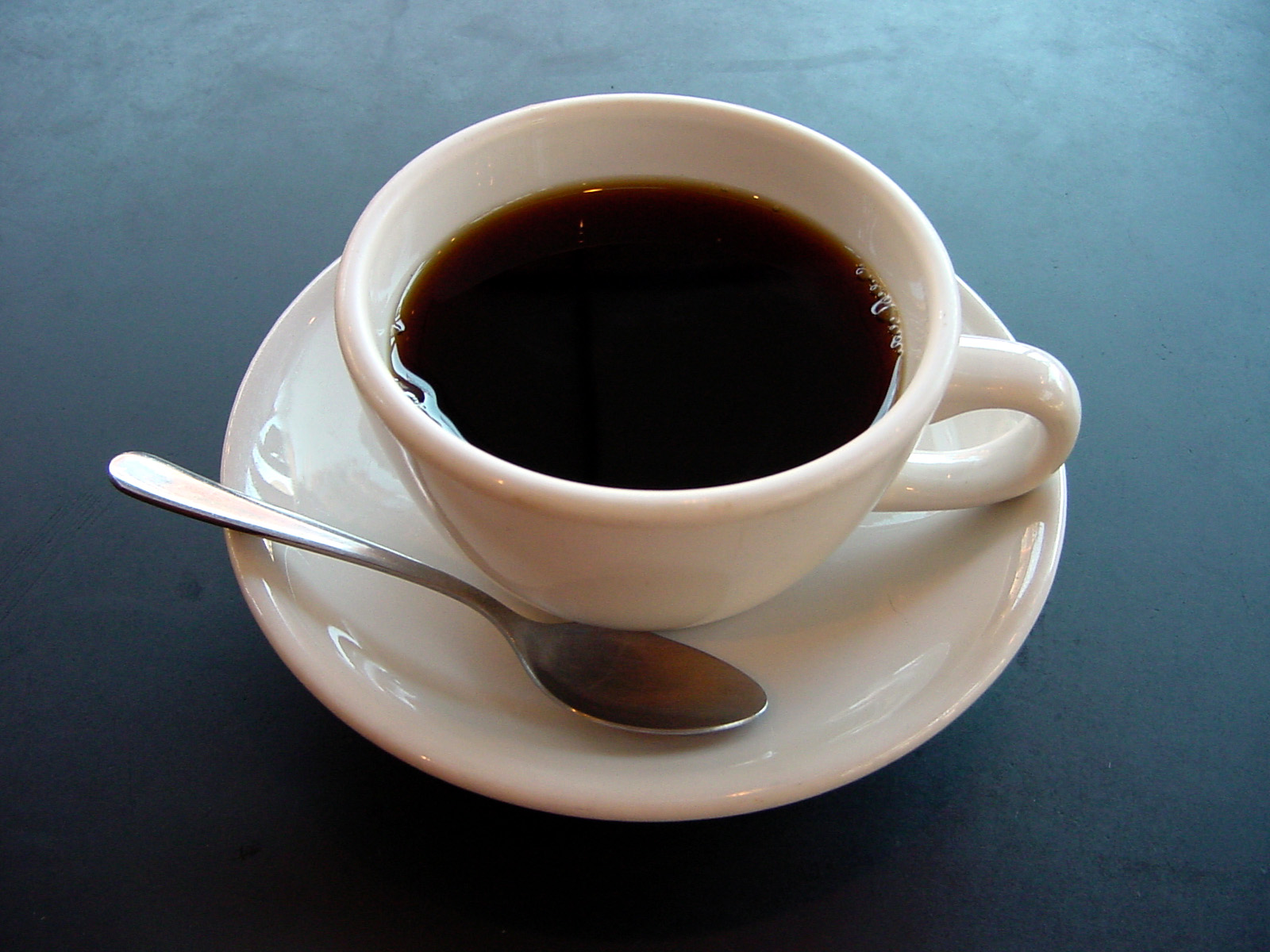 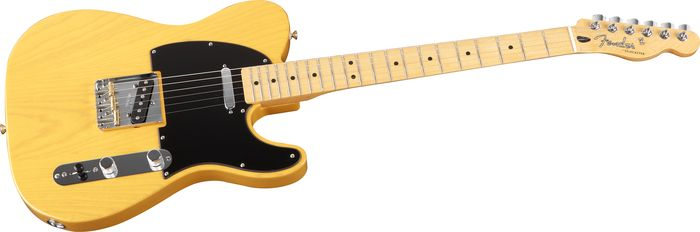 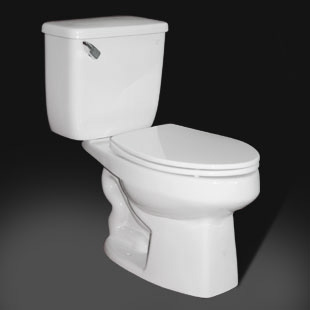 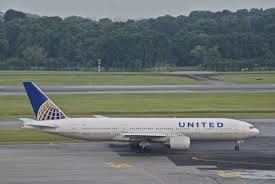 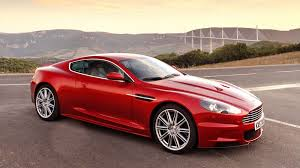 Benefits of technology
Technologies provide benefits by making our work…
Faster – More outputs are produced per unit of time.
Cheaper – The cost of producing a unit of output decreases.
Easier – Tasks require less physical or mental labor.
This is the age of precision
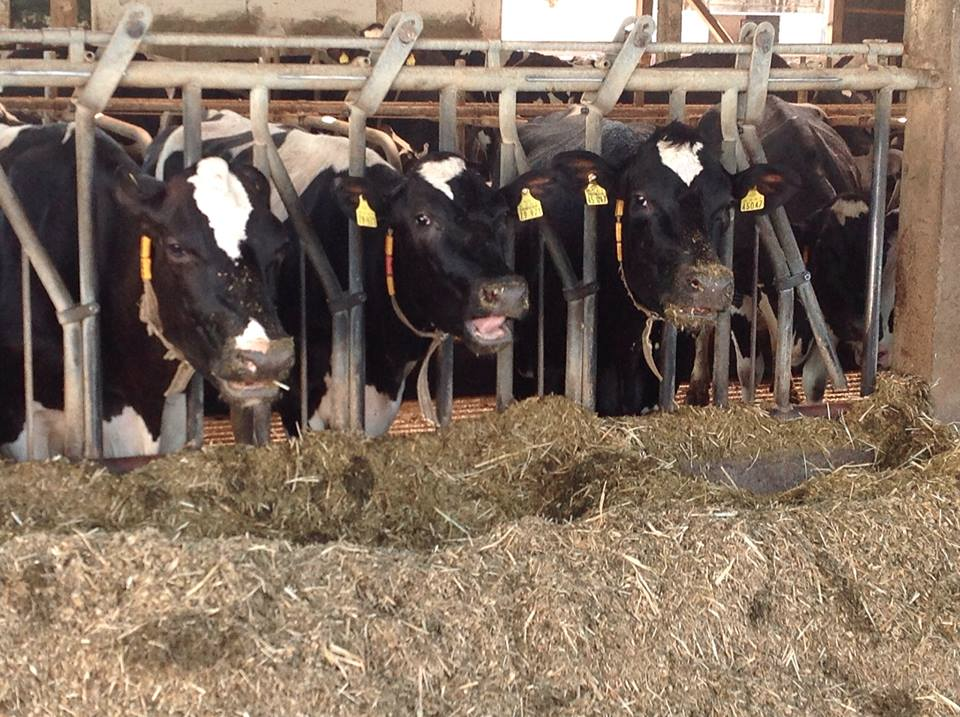 We now have technologies to monitor what goes into and what comes out of cows with great precision.
Inputs and outputs are inextricably linked.
We want the highest quality available at the possible lowest cost.
Advanced technology on my first farm…
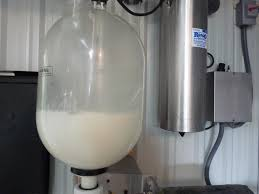 Source: http://seasonalontariofood.blogspot.com/2011/04/visit-to-wooldrift-farm.html.
Feeding the dairy cow
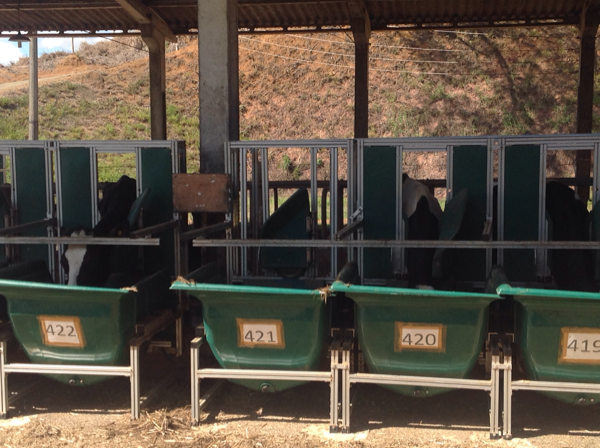 Top: Automated system for weighing feed intake.
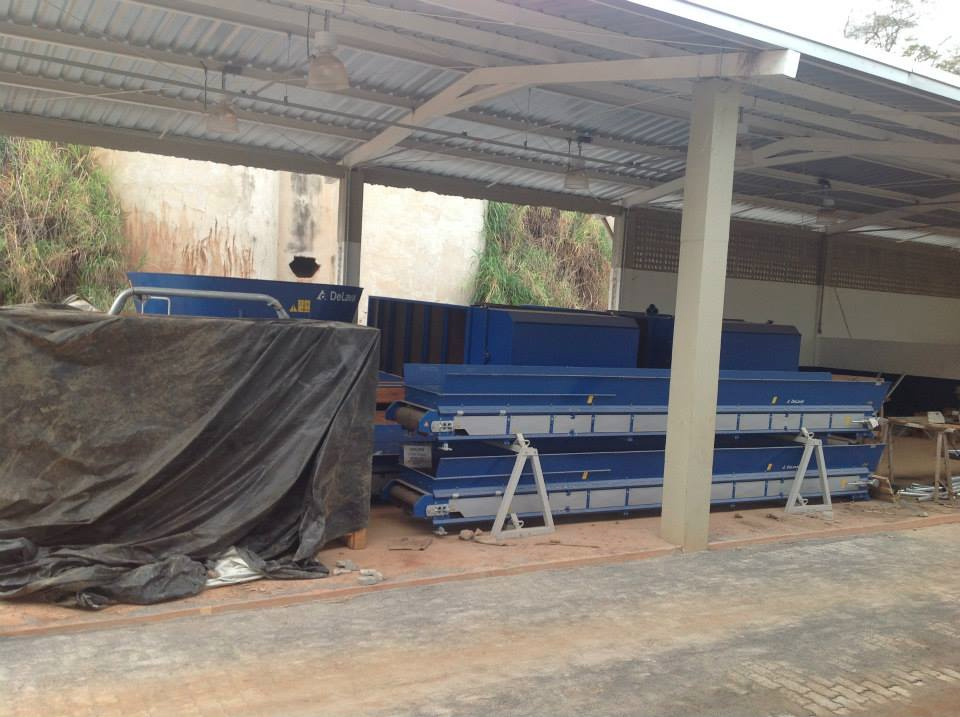 Bottom: Automated feeding system being installed at Embrapa Gado de Leite.
Watering the dairy cow
Top: Automated waterer with scale for measuring intake.
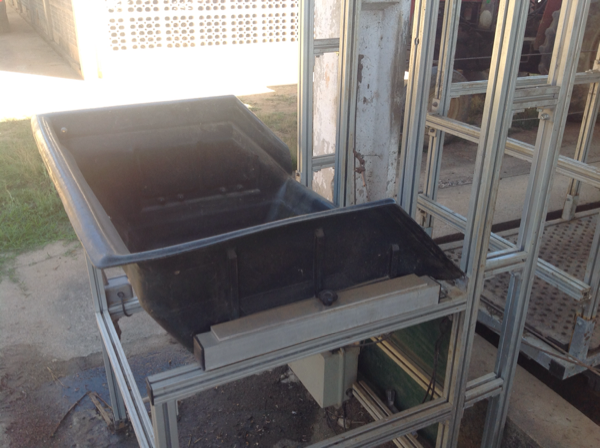 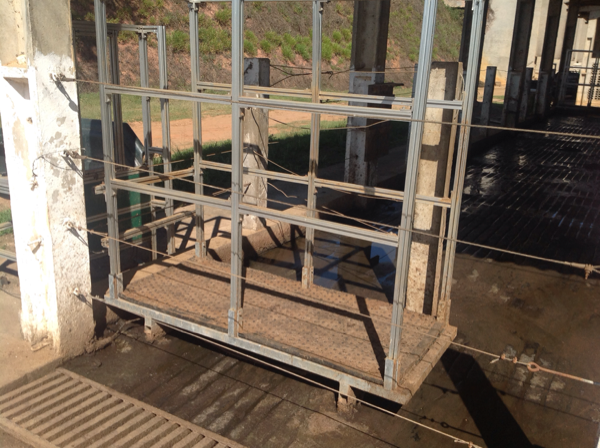 Bottom: Automated scale that weighs cows at the waterer.
Monitoring the dairy cow
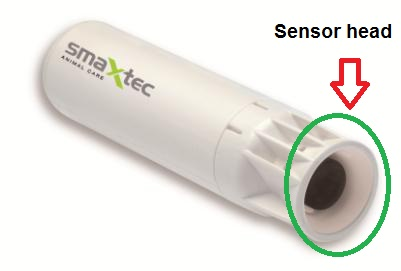 Source: http://support.smaxtec-animalcare.com/.
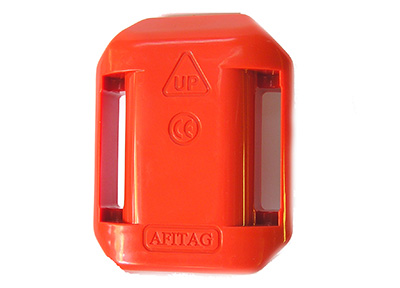 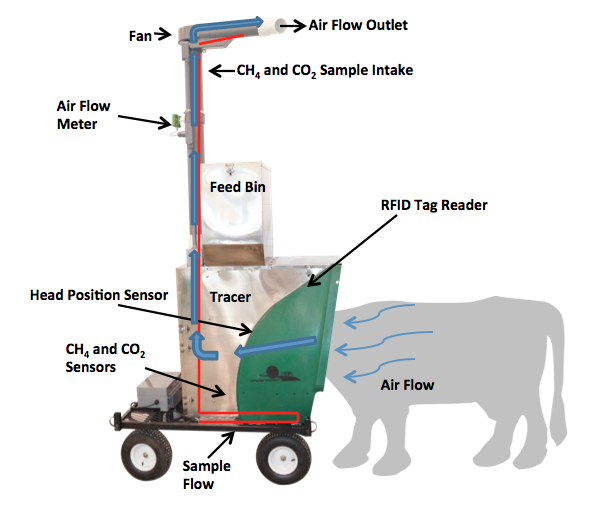 Source: http://www.afimilk.com/.
Source: http://c-lockinc.com/.
Milking the dairy cow
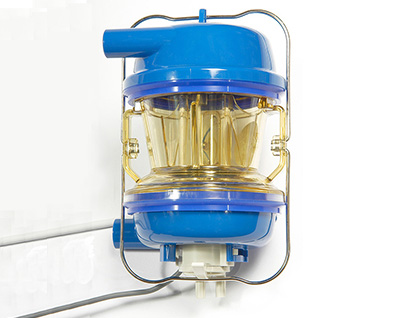 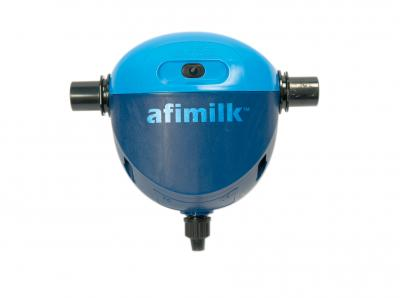 Source: http://www.afimilk.com/.
Source: http://www.afimilk.com/.
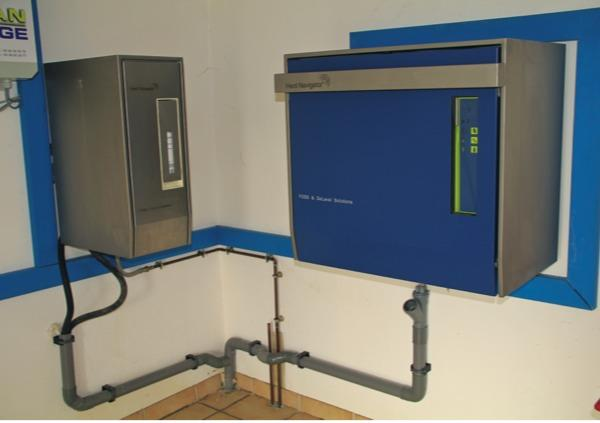 Manufacturers such as Afimilk and DeLaval provide intelligent milk meters, inline milk analysis sensors (e.g., AfiLab), and herd management systems (e.g., Herd Navigator).
Source: http://goo.gl/wu8YtR.
What else comes out of the cow?
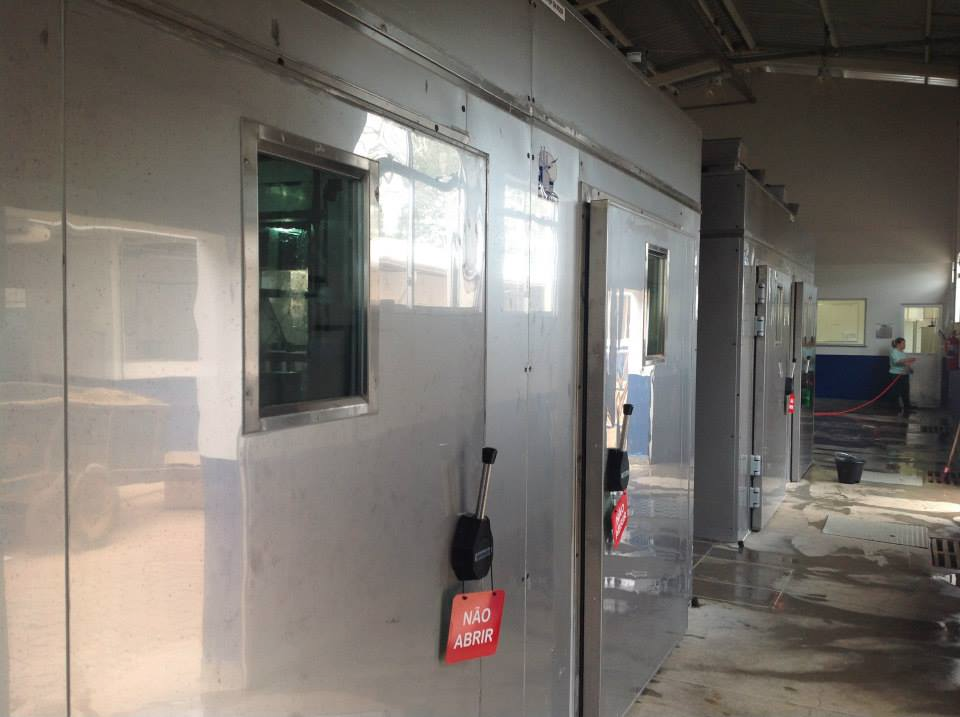 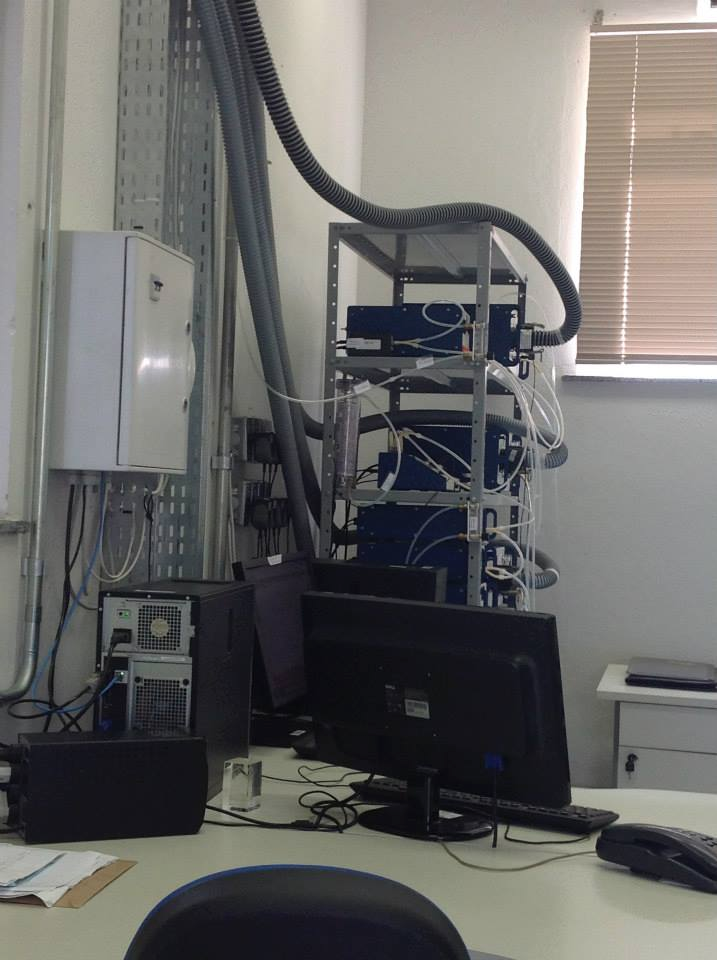 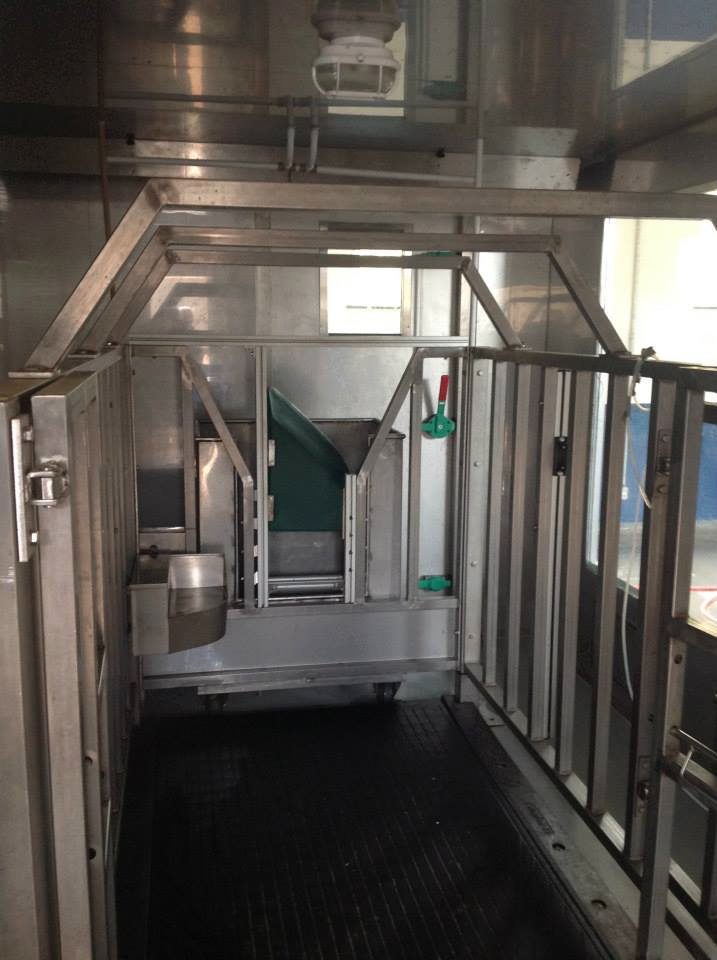 Environment chambers at Embrapa Gado de Leite, Coronel Pacheco, MG, Brasil.
You don’t get something for nothing
New technologies often require considerable capital investment.
They sometimes fail to work as advertised, or do not deliver the promised gain.
The data are often most useful when combined with observations from many farms.
What things shouldwe measure?
What traits are commonly recorded?
Holstein traits evaluated by the International Bull Evaluation Service (https://wiki.interbull.org/public/CoP_chapter6?action=print&rev=16).
Selection indices now include many traits
Source: Miglior et al. (2012)
Some traits are underutilized
Some traits are commonly recorded, but not often genetically evaluated
e.g., gestation length, milking speed, temperament
Breeding objectives differ across countries
Not all traits equally valuable to all people
New phenotypes can supercede old ones
Why do we need new phenotypes?
Changes in production economics
Technology enables collection of new phenotypes
Better understanding of biology
Recent review by Egger-Danner et al. (2015) in Animal
Sources of novel phenotypes
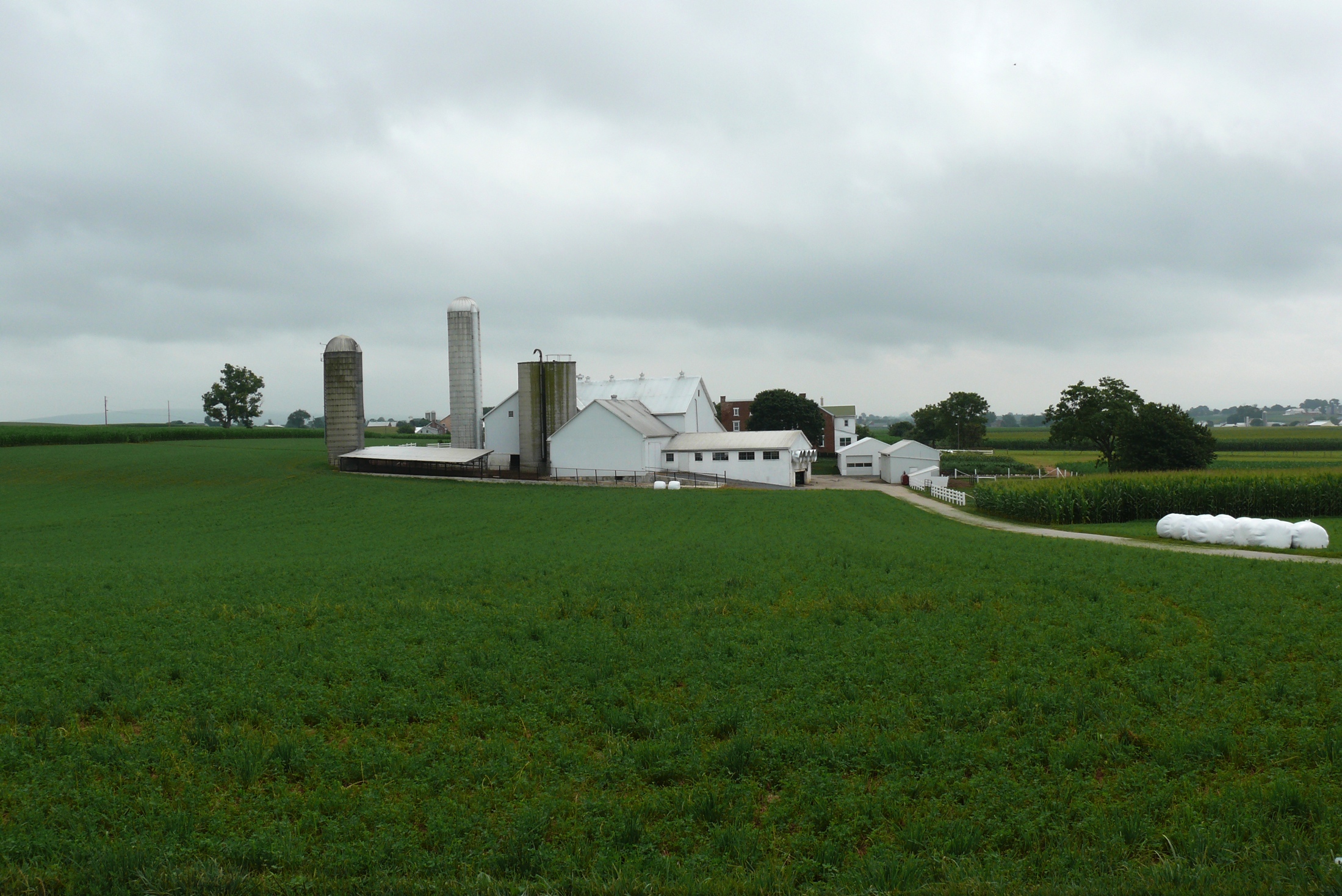 Barn: flooring type, bedding materials, density, weather data
Cow: body temperature, activity, rumination time, feed & water intake
Herdsmen/consultants: health events, foot/claw health, veterinary treatments
Parlor: yield, composition, milking speed, conductivity, progesterone, temperature
Silo/bunker: ration composition, nutrient profiles
Pasture: soil type/composition, nutrient composition
http://commons.wikimedia.org/wiki/File:Amish_dairy_farm_3.jpg
Desirable traits may have low heritabilities
P = G + E
The percentage of total variation attributable to environmental factors is large:
Feeding/nutrition
Housing
Reproductive management
The percentage of total variation attributable to genetics is small.
CA$: 	0.07
DPR: 	0.04
PL:	0.08
SCS: 	0.12
New phenotypes should add information
Novel phenotypes
include some
new information
Novel phenotypes
contain little
new information
high
Phenotypic correlation
with existing traits
Novel phenotypes
include much
new information
Novel phenotypes
contain some
new information
low
low
high
Genetic correlation with 
existing traits
Cost of measurement vs. value to farmers
(milk yield)
(feed intake)
high
Value of phenotype
(conformation)
(greenhouse gasemissions)
low
low
high
Cost of measurement
Some novel phenotypes studied recently
Claw health (Van der Linde et al., 2010)
Dairy cattle health (Parker Gaddis et al., 2013)
Embryonic development (Cochran et al., 2013)
Immune response (Thompson-Crispi et al., 2013)
Methane production (de Haas et al., 2011)
Milk fatty acid composition (Soyeurt et al., 2011)
Persistency of lactation (Cole et al., 2009)
Rectal temperature (Dikmen et al., 2013)
Residual feed intake (Connor et al., 2013)
What do current phenotypes look like?
Low-dimensionality
Usually few observations per lactation
Close correspondence of phenotypes with values measured
Easy transmission and storage
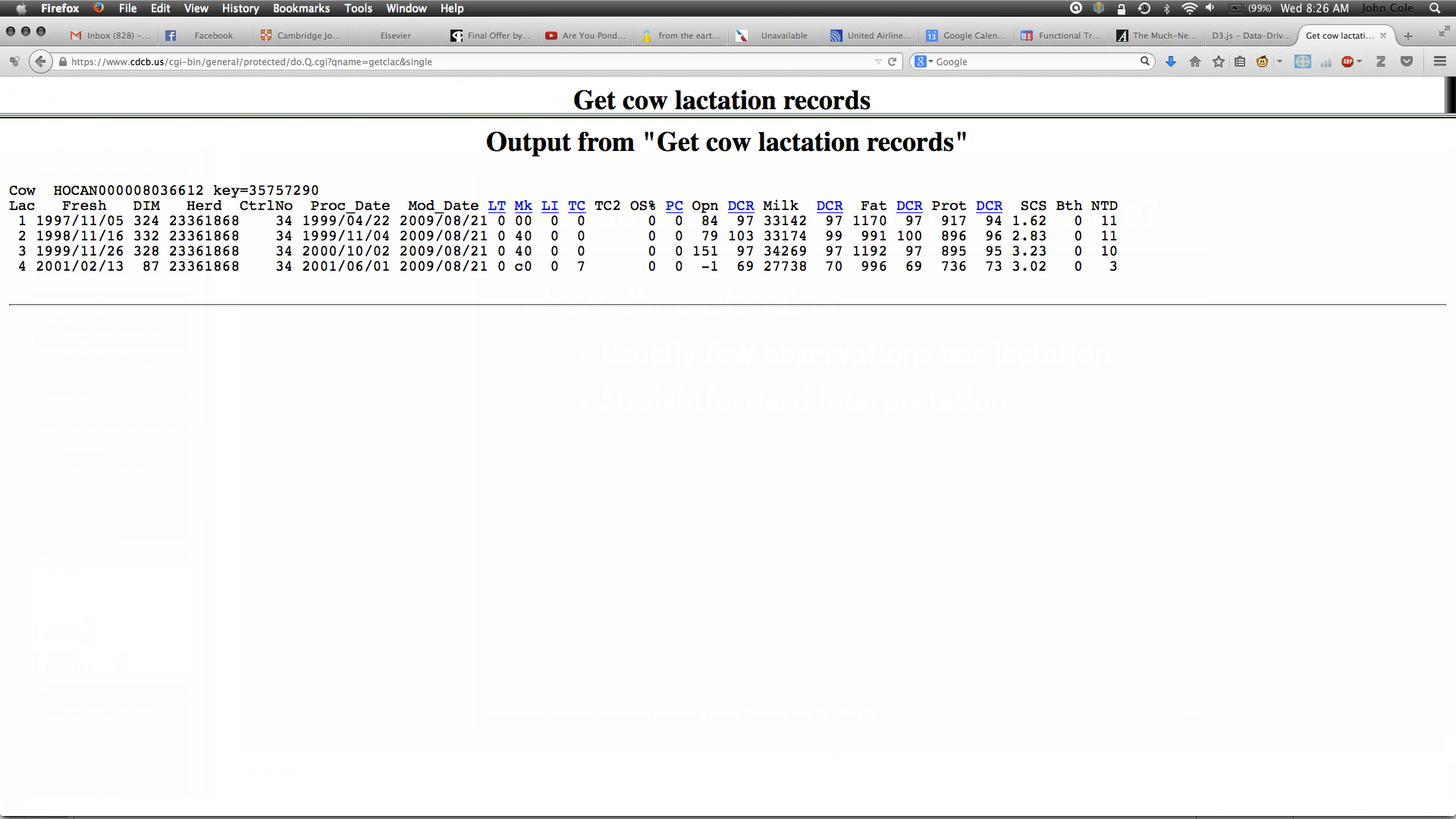 What do new phenotypes look like?
High dimensionality
Ex.: MIR produces 1,060 points/obs.
Disconnect between phenotype and measurement
More resources needed for transmission, storage, and analysis
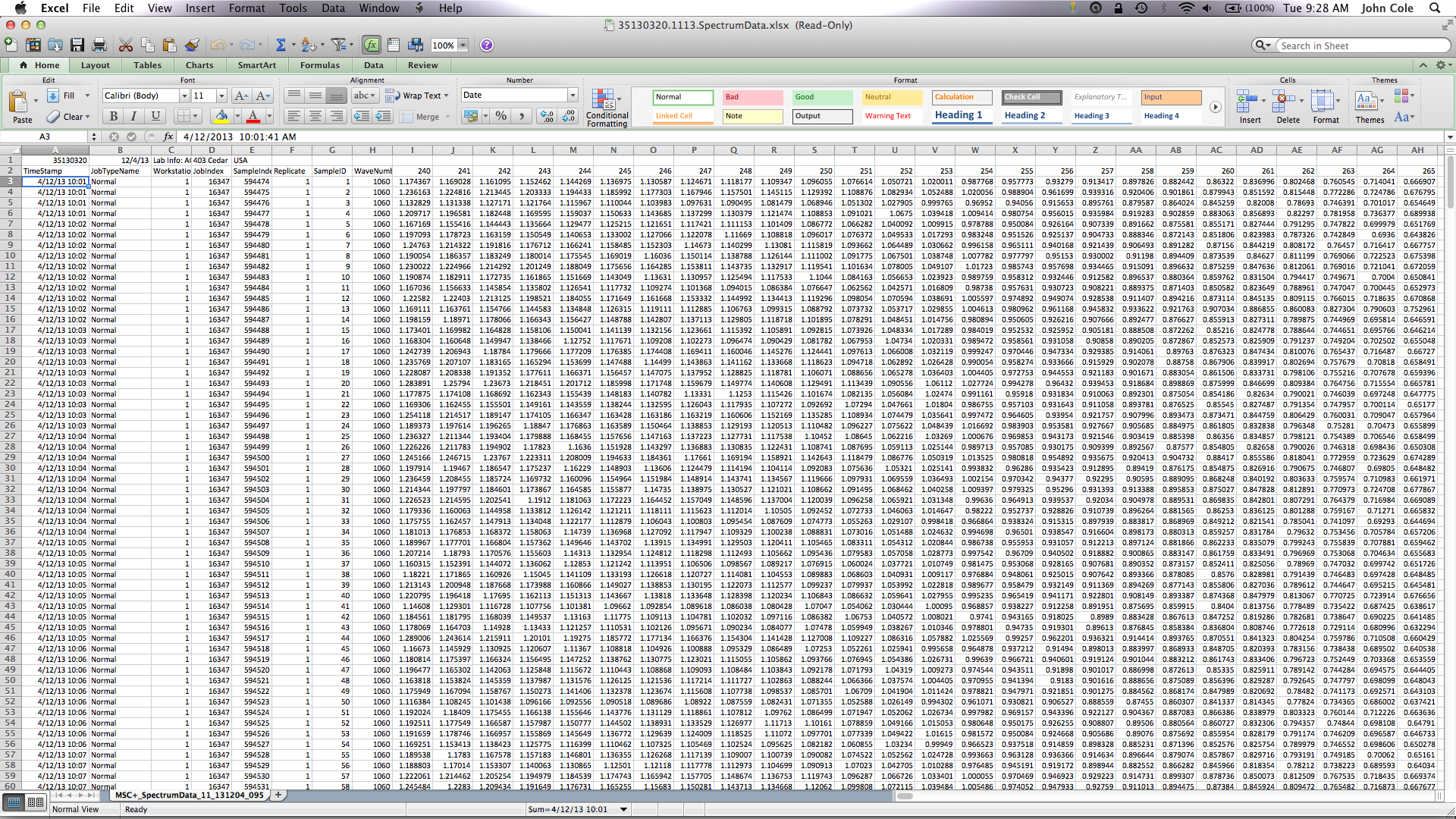 Who pays for new phenotypes?
Costs
Labor and materials for recording
Data transmission, storage, and processing
Benefits
Farmers provide data and consume services
Centers consume data and provide services
Why do we measurethese things?
What can farmers do with novel traits?
Put them into a selection index
Correlated traits are helpful
Apply selection for a long time
There are no shortcuts
Collect phenotypes on many daughters
Repeated records of limited value
Genomics can increase accuracy
What can data centers do with new traits?
Short-term – Benchmarking tools for herd management
Medium-term – Custom indices for herd management
Additional types of data will be helpful
Long-term – Genetic evaluations
Lots of data needed, which will take time
What do US dairy farmers want?
National workshop in Tempe, AZ in February 2014
Producers, industry, academia, and government
Farmers want new tools
Additional traits (novel phenotypes)
Better management tools
Foot health and feed efficiency were of greatest interest
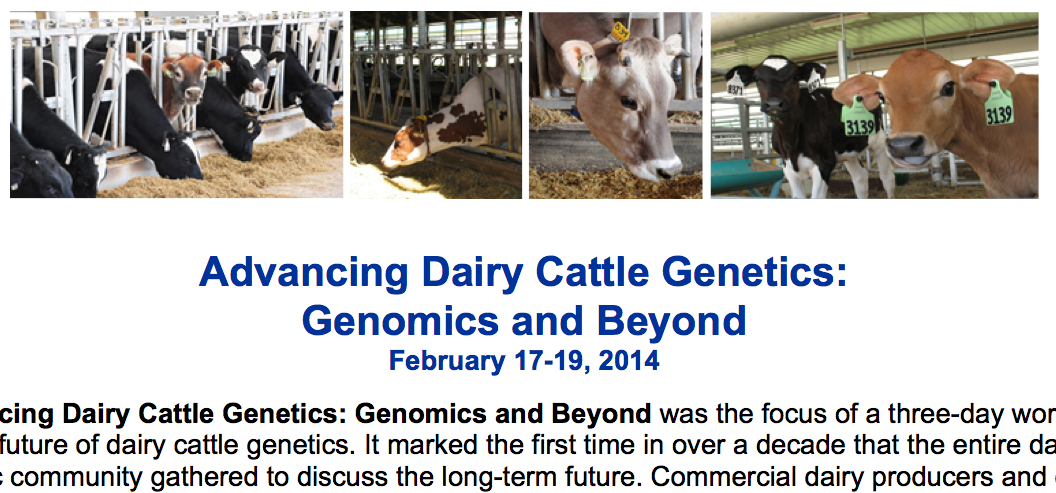 What do Spanish dairy farmers want?
It is important to ask farmers about their goals
There are many ways to achieve the same goal
More cows? More milk? More profit per liter? Better longevity?
Changes in the industry can influence selection goals
Major policy changes (end of quota)
Constructing phenotypes from genotypes
Prediction from correlated traits or phenotypes from reference herds
Haplotypes can be used when causal variants are not known
Causal variants can be used in place of markers
Specific combining abilities can combine additive and dominance effects
Example: Polled cattle
Polled cattle have improved welfare and increased economic value
polled haplotypes have low frequencies:  0.41% in BS, 0.93% in HO, and 2.22% in JE
Increasing haplotype frequency by index selection requires known status for all animals
Estimate gene content (GC) for all non-genotyped animals.
Gene content for polled in Jerseys
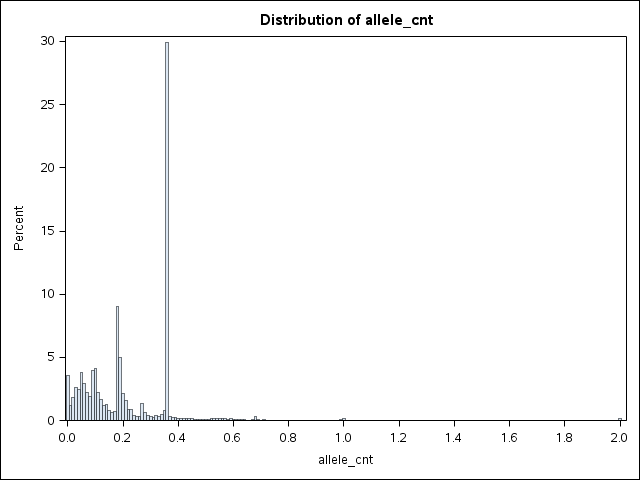 MAF = 2.5%
pp
Pp
PP
Other phenotypes may come from genotypes
For a complete list, see: http://aipl.arsusda.gov/reference/recessive_haplotypes_ARR-G3.html.
International challenges
National datasets are siloed
Recording standards differ between countries
ICAR guidelines help here
Farmers are concerned about the security of their data
Many populations are small
Low accuracies
Small markets
Conclusions
New technology is enabling the collection of novel phenotypes
Genotypes are routinely available for many animals for genomic selection
Genotypes can be used to construct phenotypes directly
Acknowledgments
Dan Null, Paul VanRaden, Curt Van Tassell, and George Wiggans, AGIL
Tom Lawlor, Holstein Association USA
Albert de Vries, University of Florida
AFRI grant 1245-31000-101-05, “Improving Fertility of Dairy Cattle Using Translational Genomics”
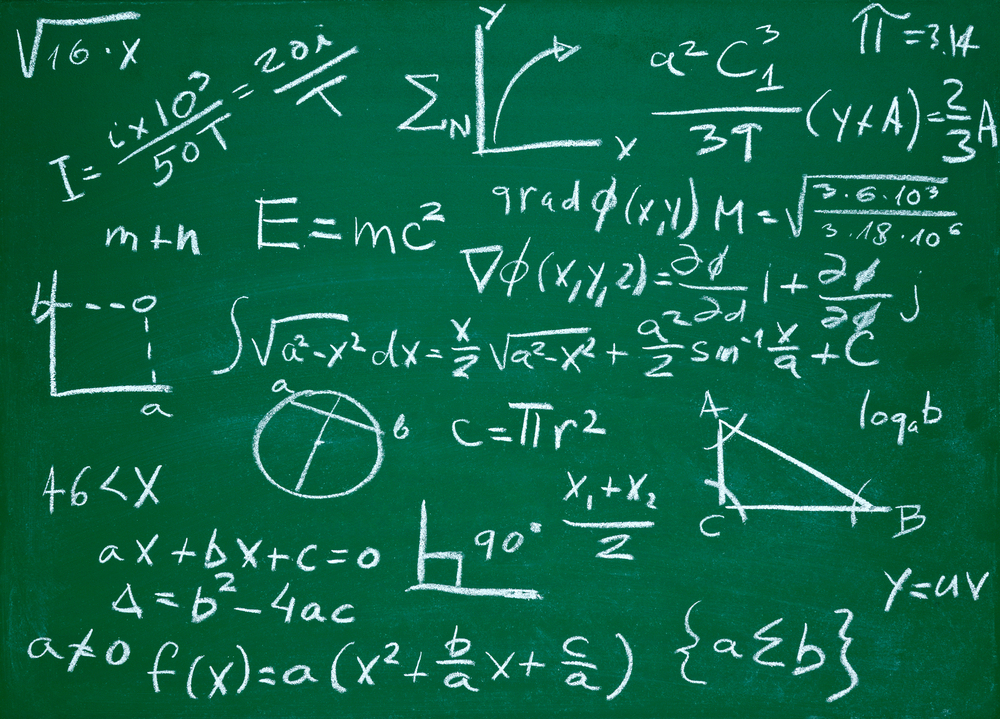 Questions?
http://gigaom.com/2012/05/31/t-mobile-pits-its-math-against-verizons-the-loser-common-sense/shutterstock_76826245/